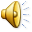 Ζάκυνθος 2014
Σπύρος Απέργης
Βιογραφικά στοιχεία
Έκταση 406 χλ
Υψόμετρο 756 μ
Πληθυσμός 40.758
Πυκνότητα 100,23
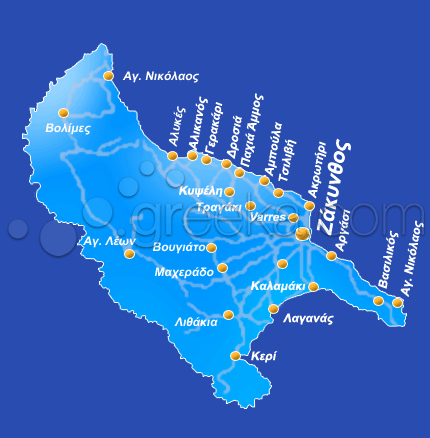 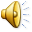 Η καρέτα καρέτα
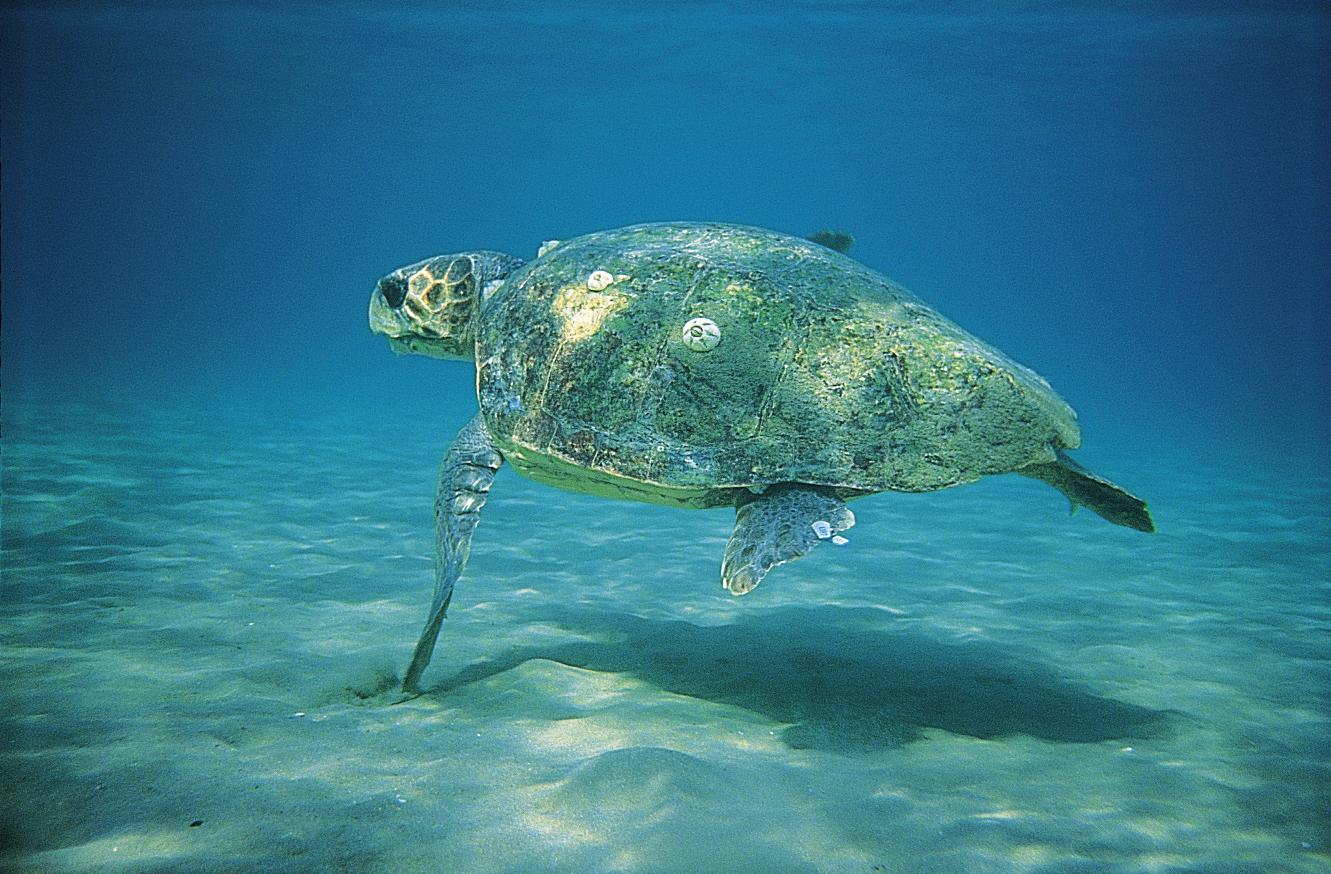 Το Ναυάγιο
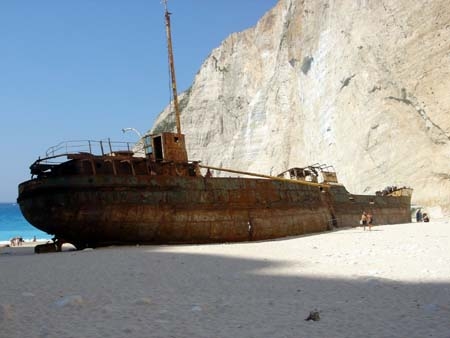 Με πολύ ωραία διαμερίσματα για τις διακοπές σας
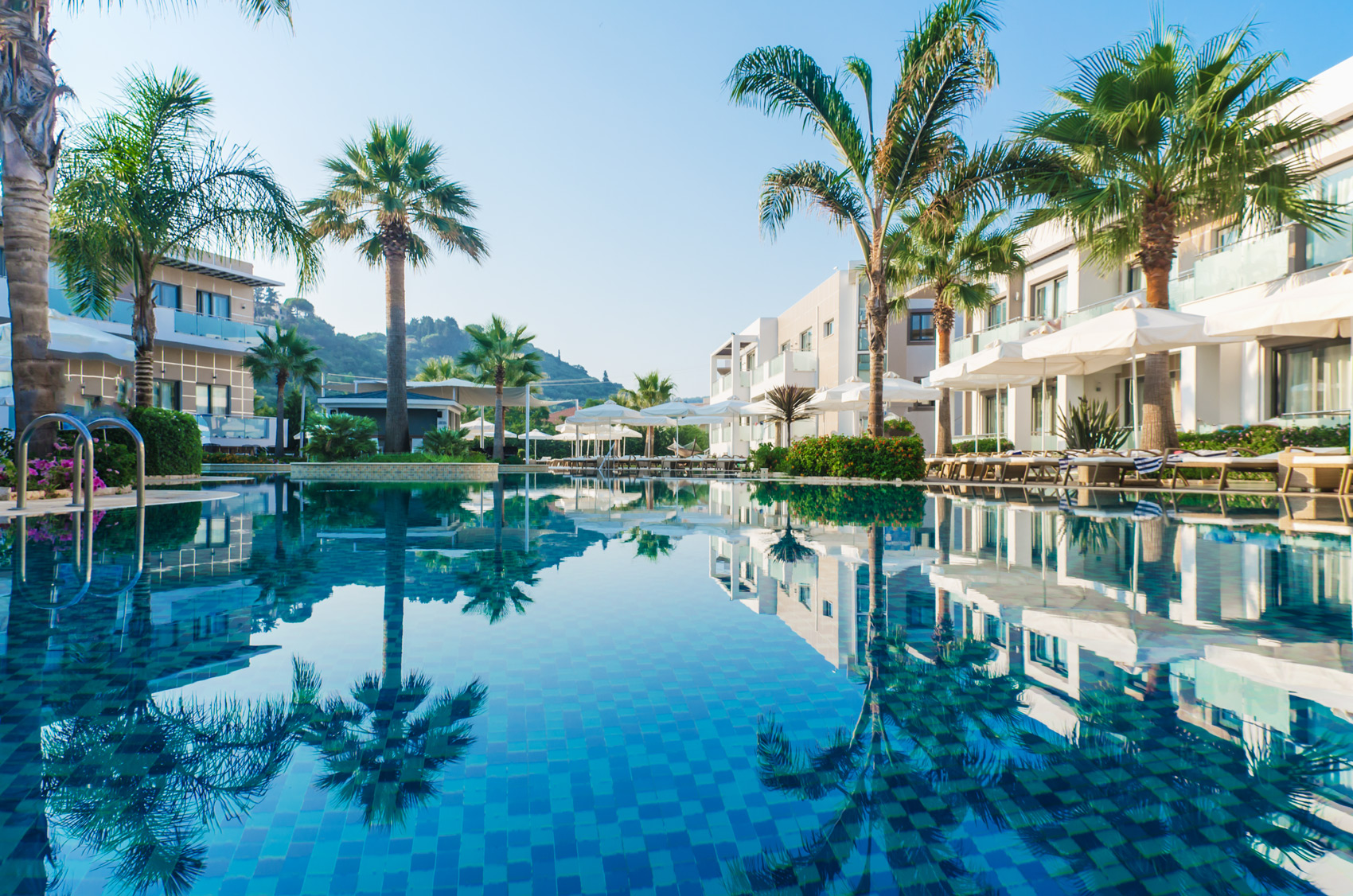 Με την πανέμορφη εκκλησία της Άγιας Άννης
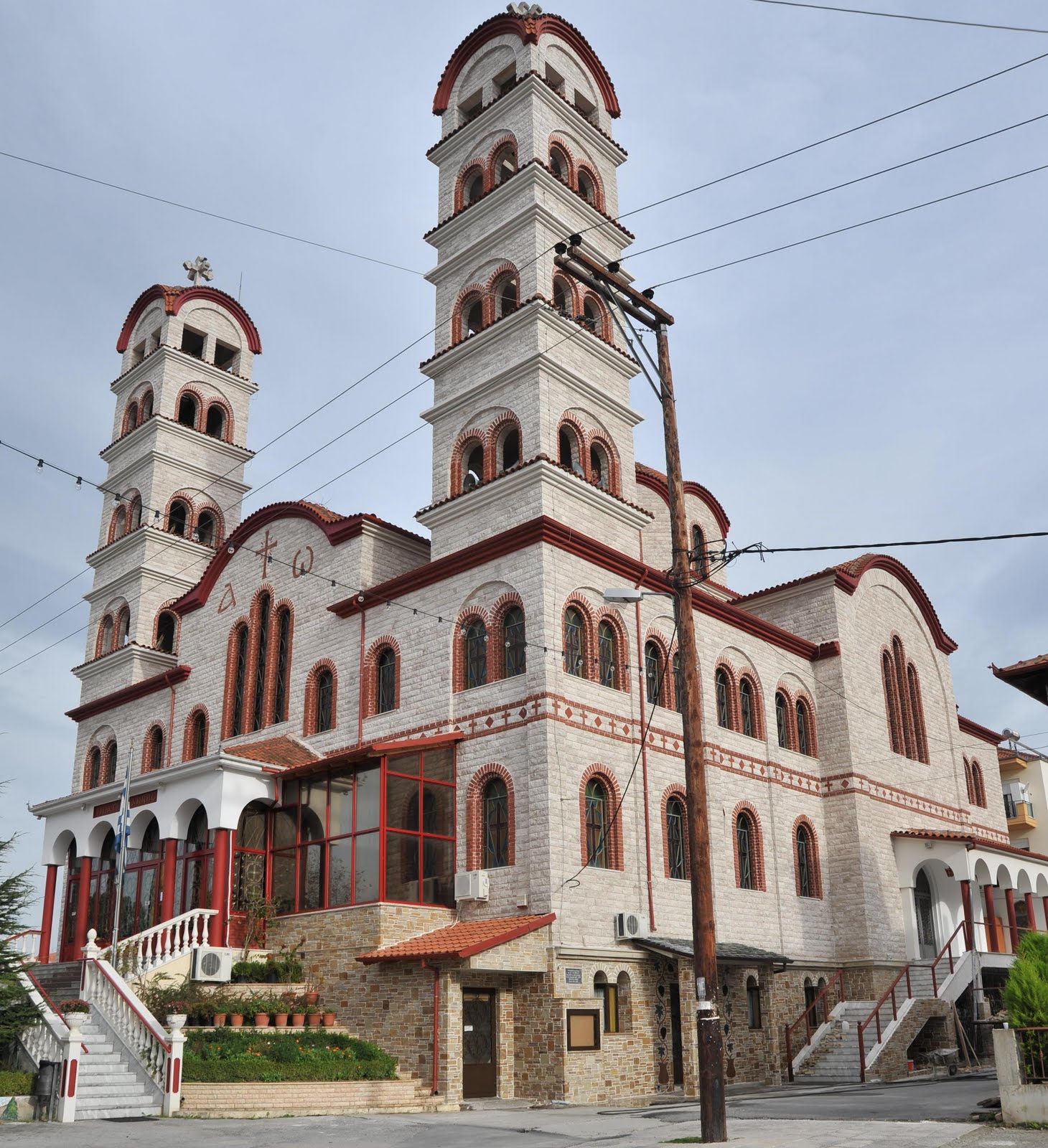 Και την εκκλησία του Αγίου Διονύσιος
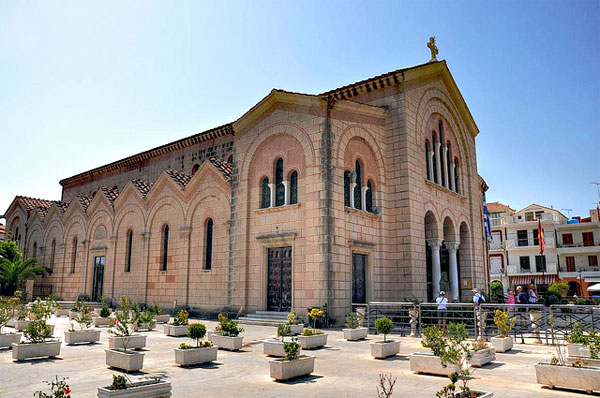 Με τα γαλαζοπράσινα νερά
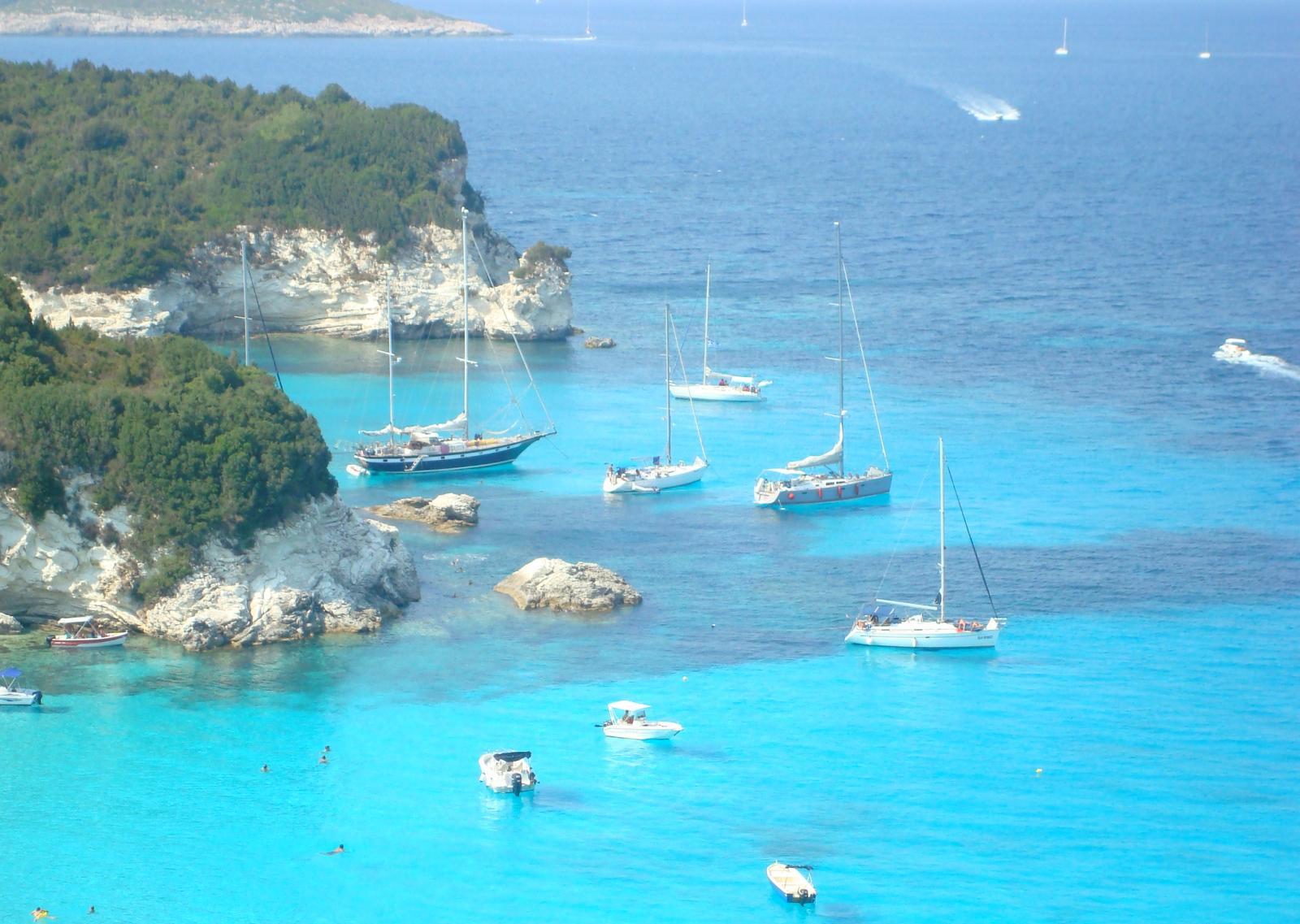 Με τις γαλάζιες σπηλιές
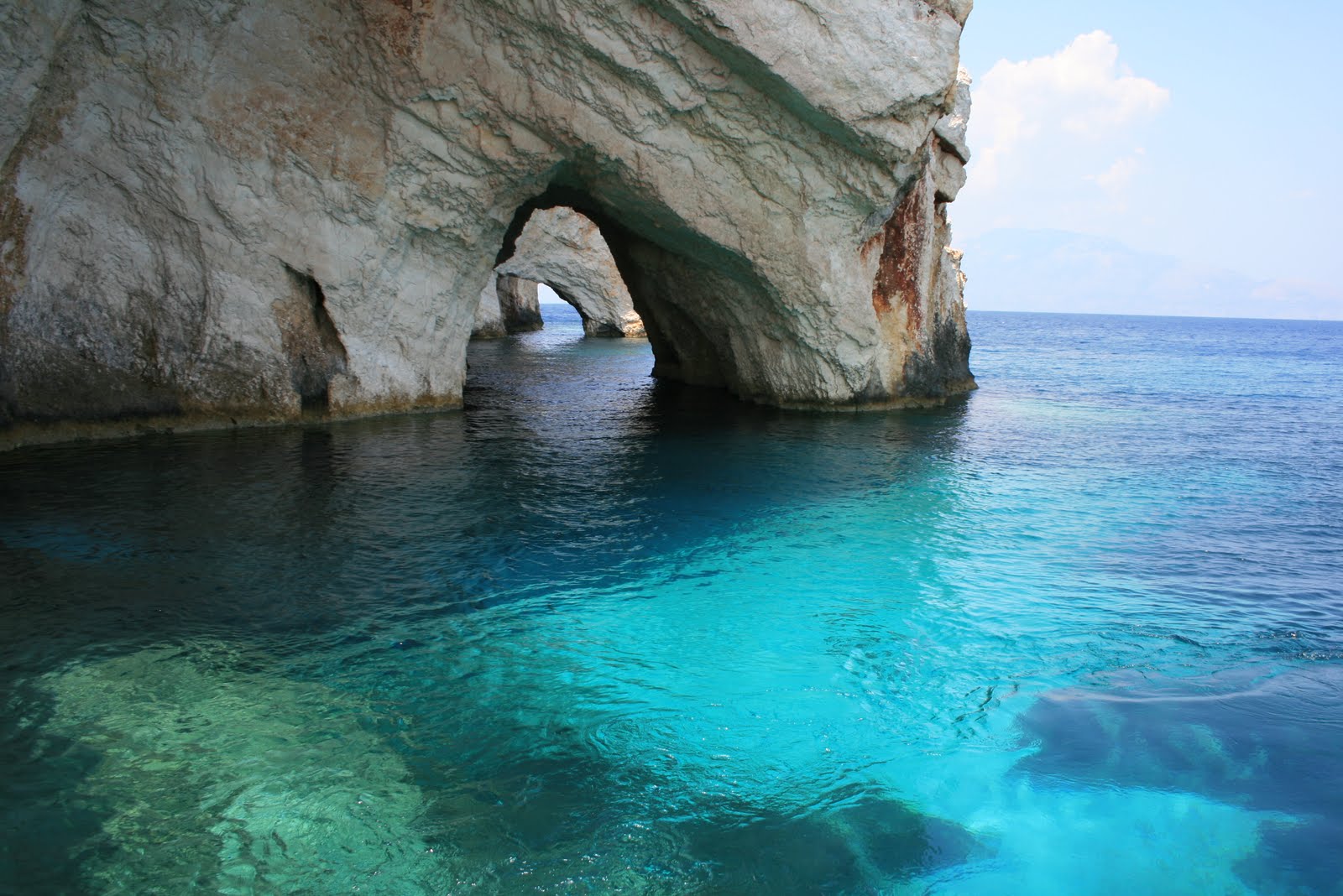 Με πανέμορφες παραλίες
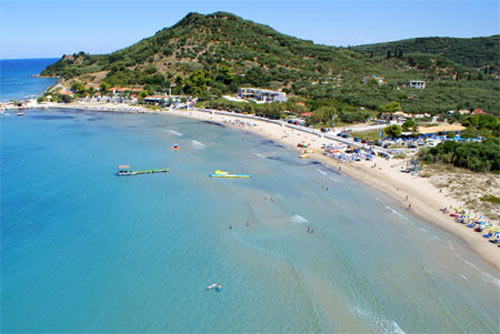 Με το μεγάλο λιμάνι της
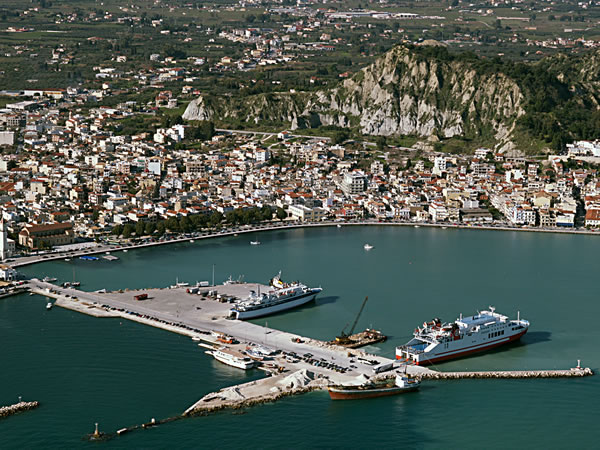 Με τα παλαιά σπίτια
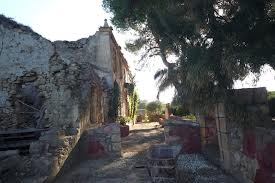 Με τα πανέμορφα Ξενοδοχεία
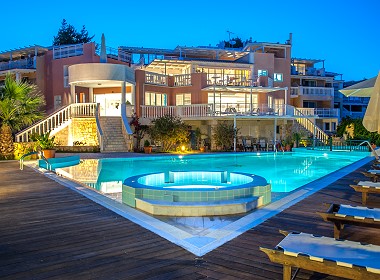 Το πόρτο βρόμι
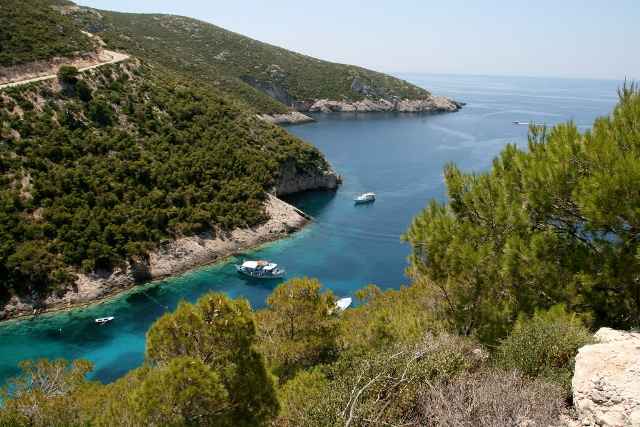 Καλό Καλοκαίρι σε όλους